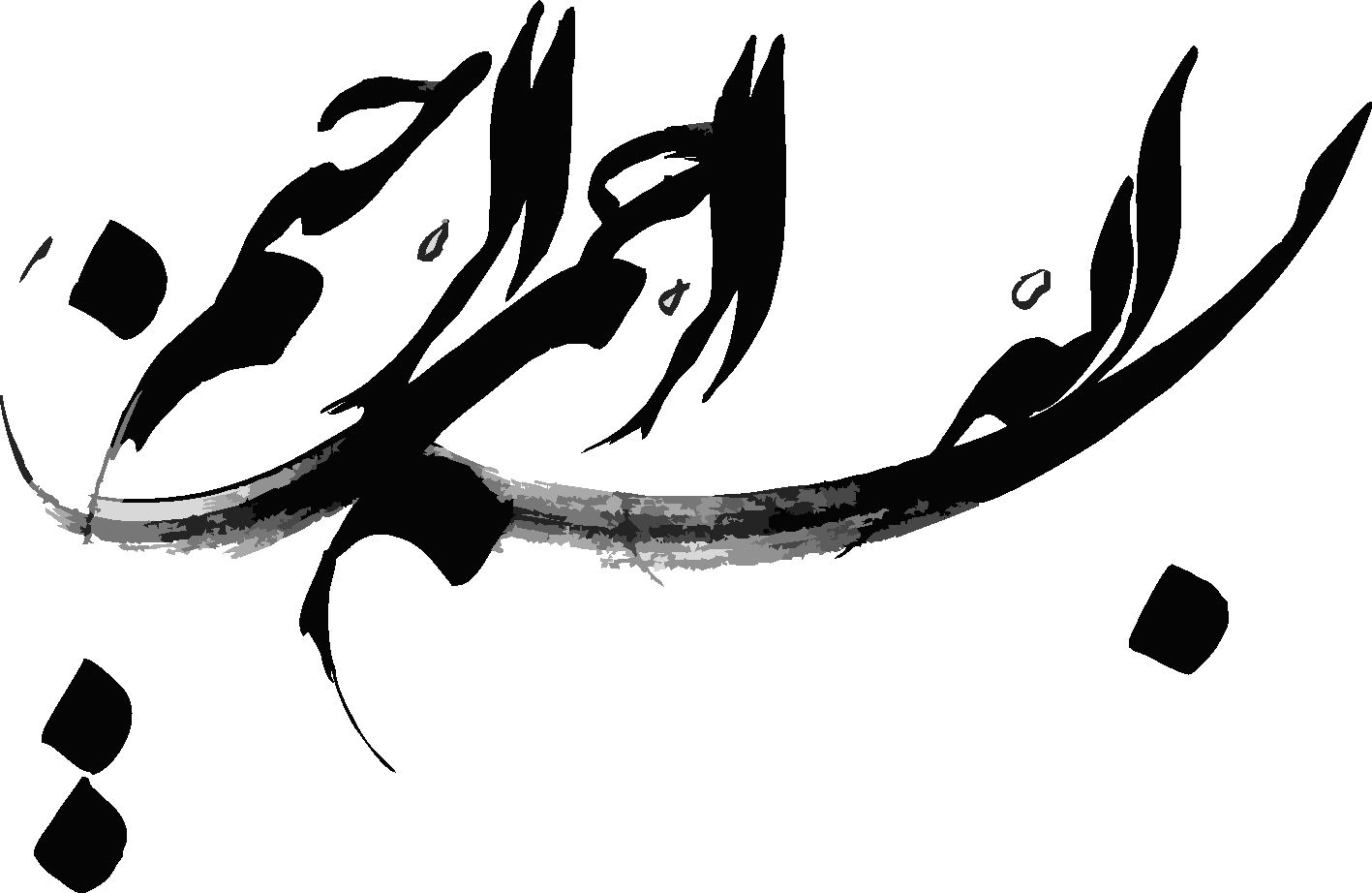 استاد :مهندس کرمدارموضوع :مروری بر قسمت سازه ایی در طرح فنی
طریقه میلگرد گذاری پی
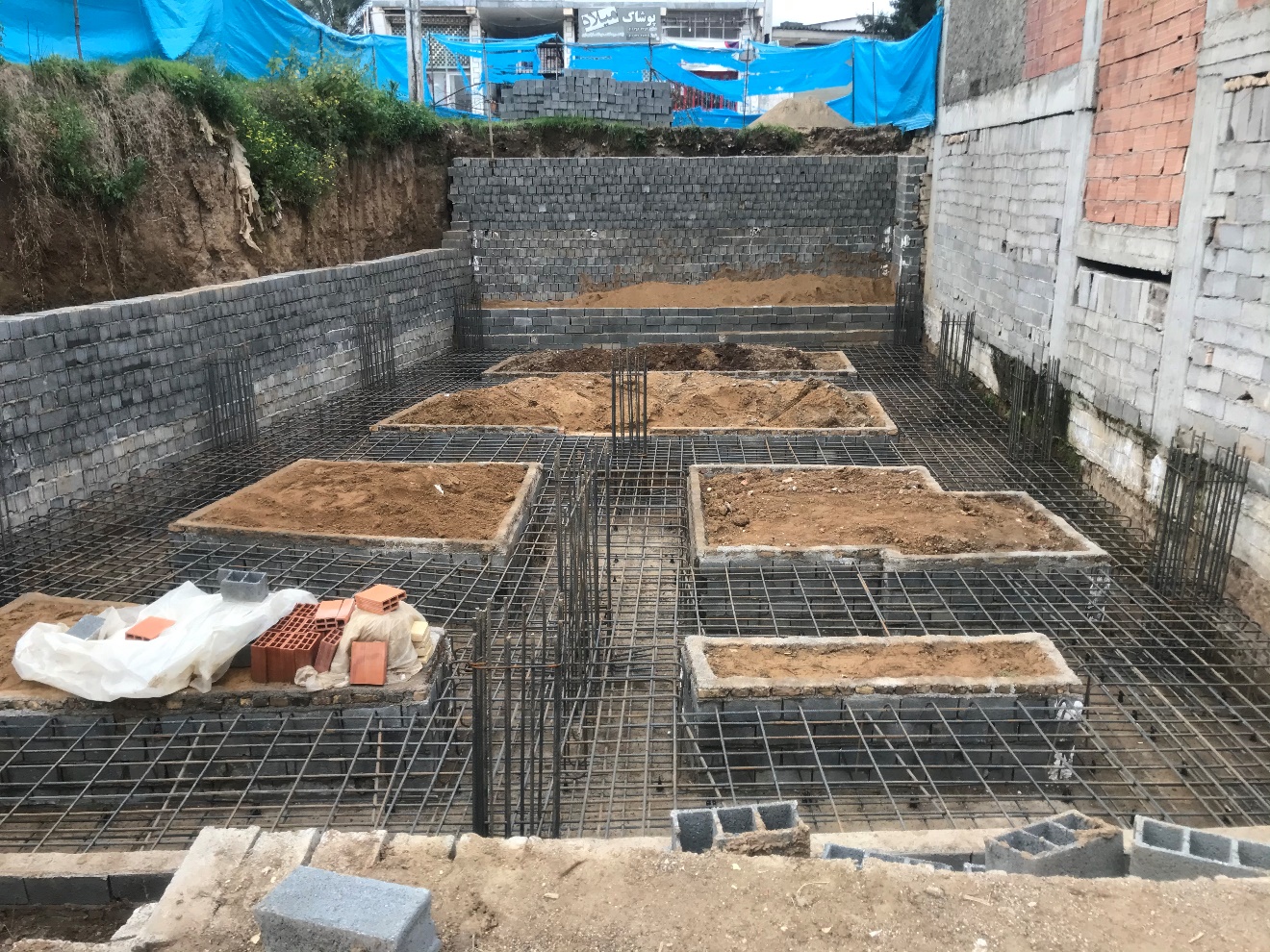 ایجاد فاصله بین بتن مگر و بتن نهایی فونداسیون با لقمه
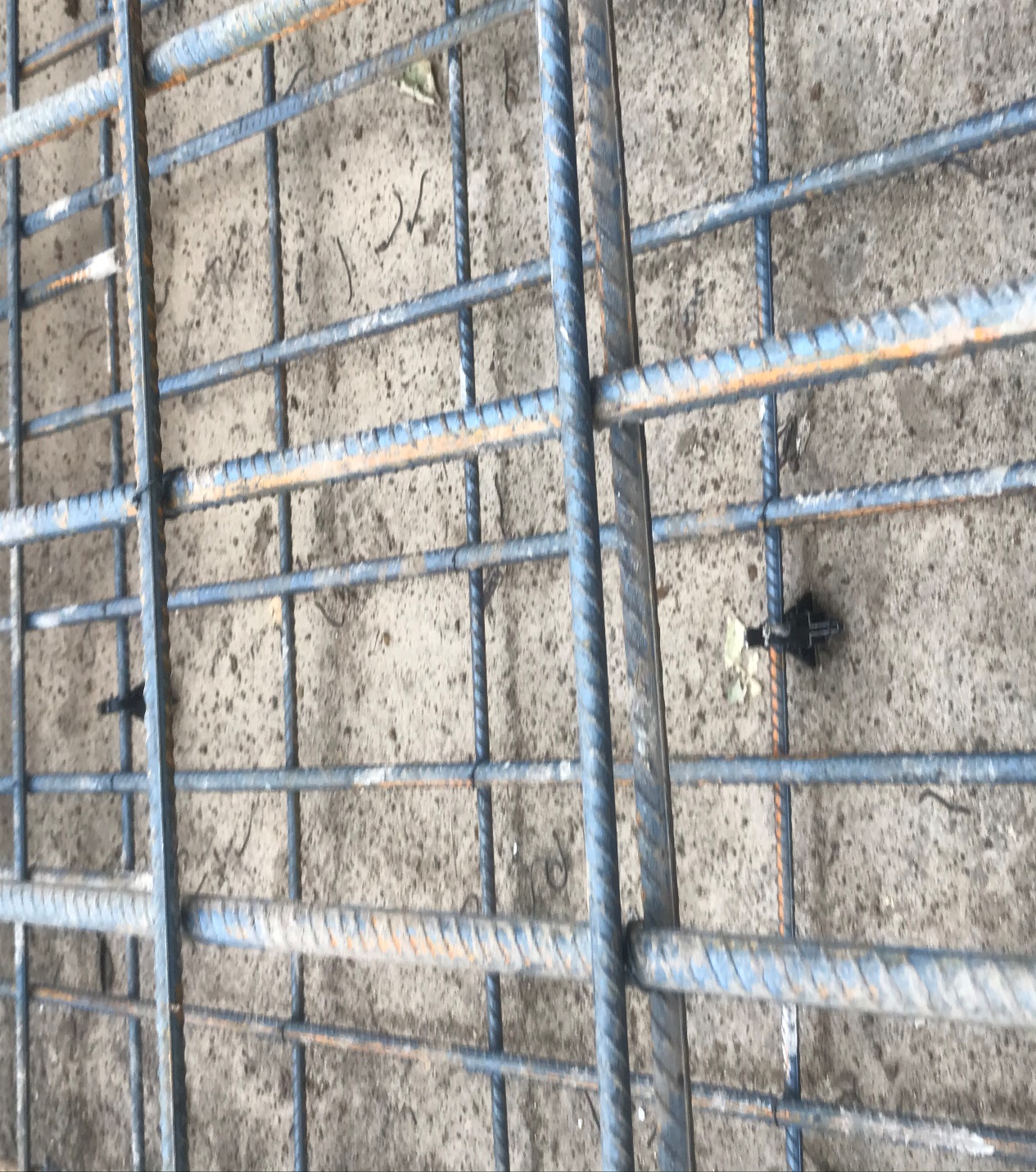 برخورد میلگرد انتظار پله به فونداسیون
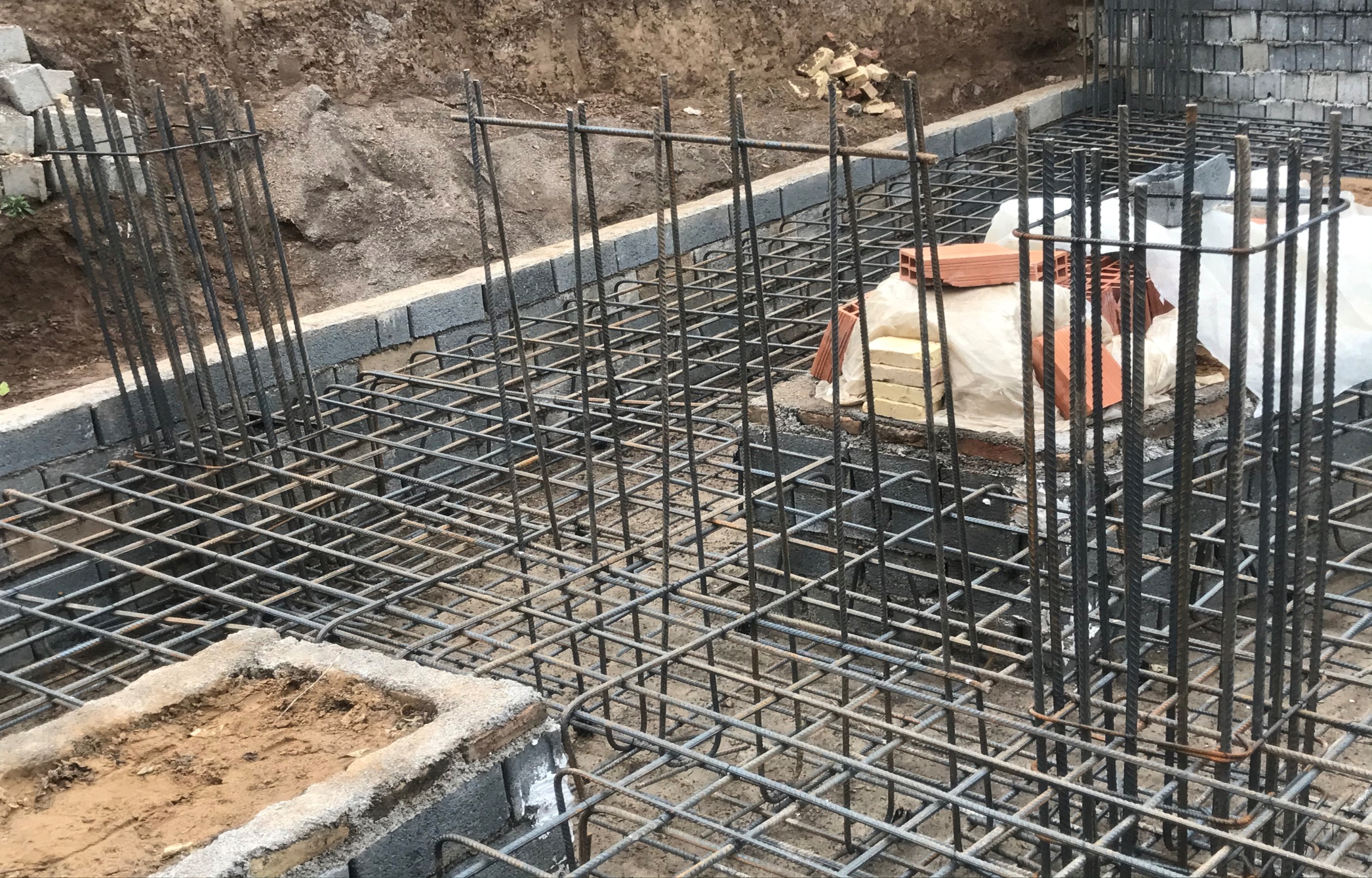 اتصال میلگرد ریشه ستون به فونداسیون
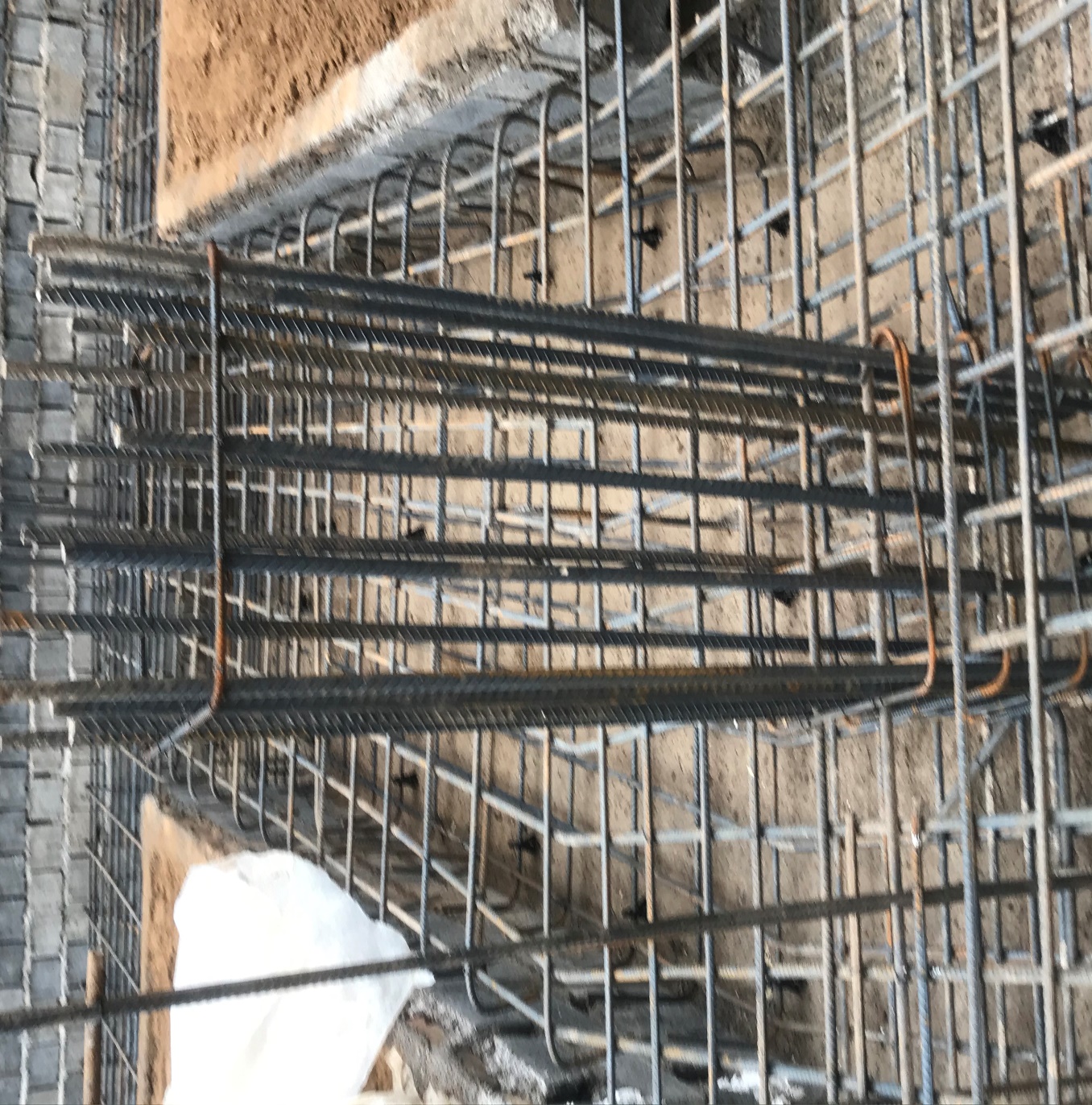 فونداسیون آماده جهت بتن ریزی
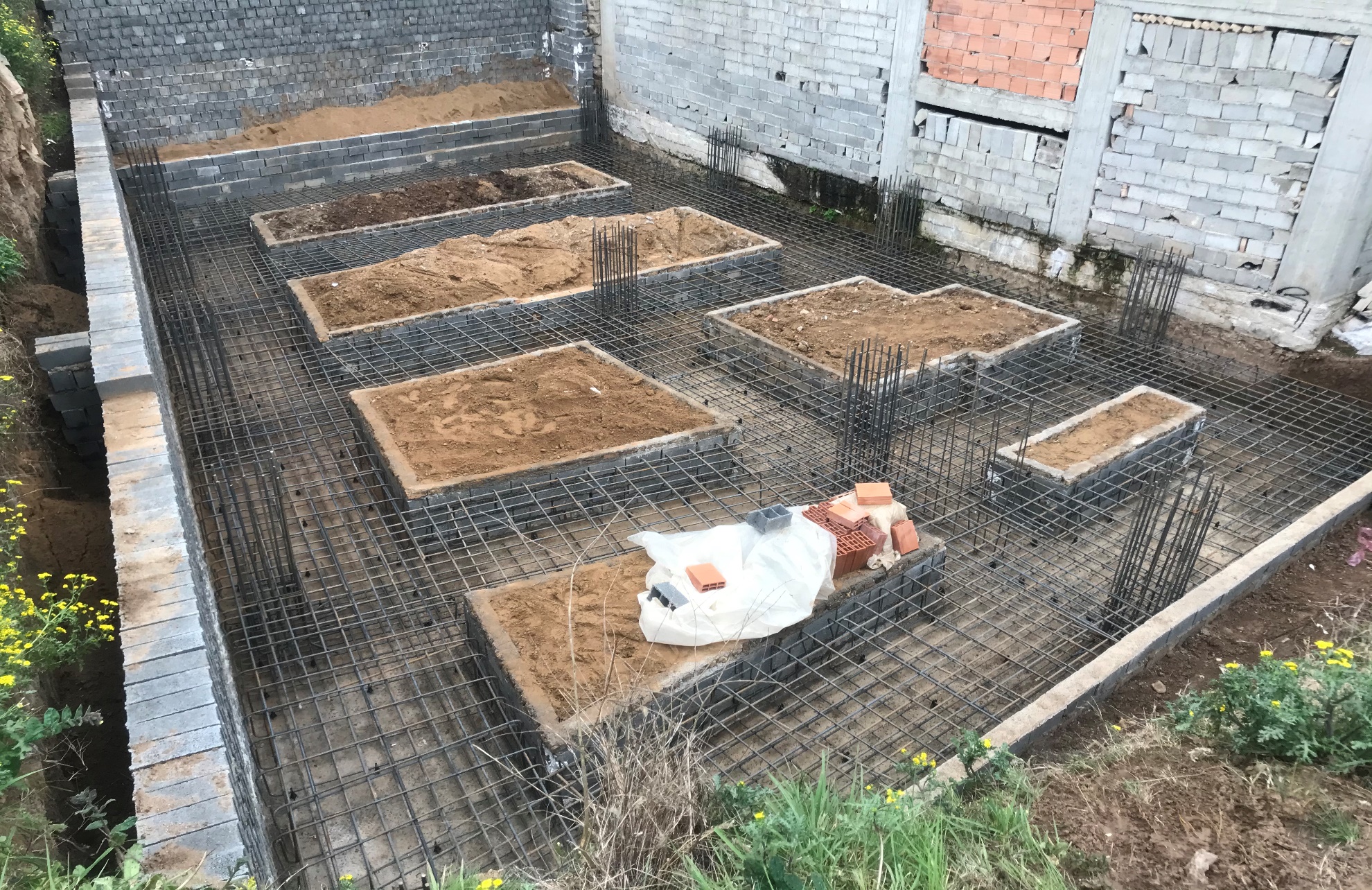 اجرا ریشه ستون در کنار ساختمان همسایه
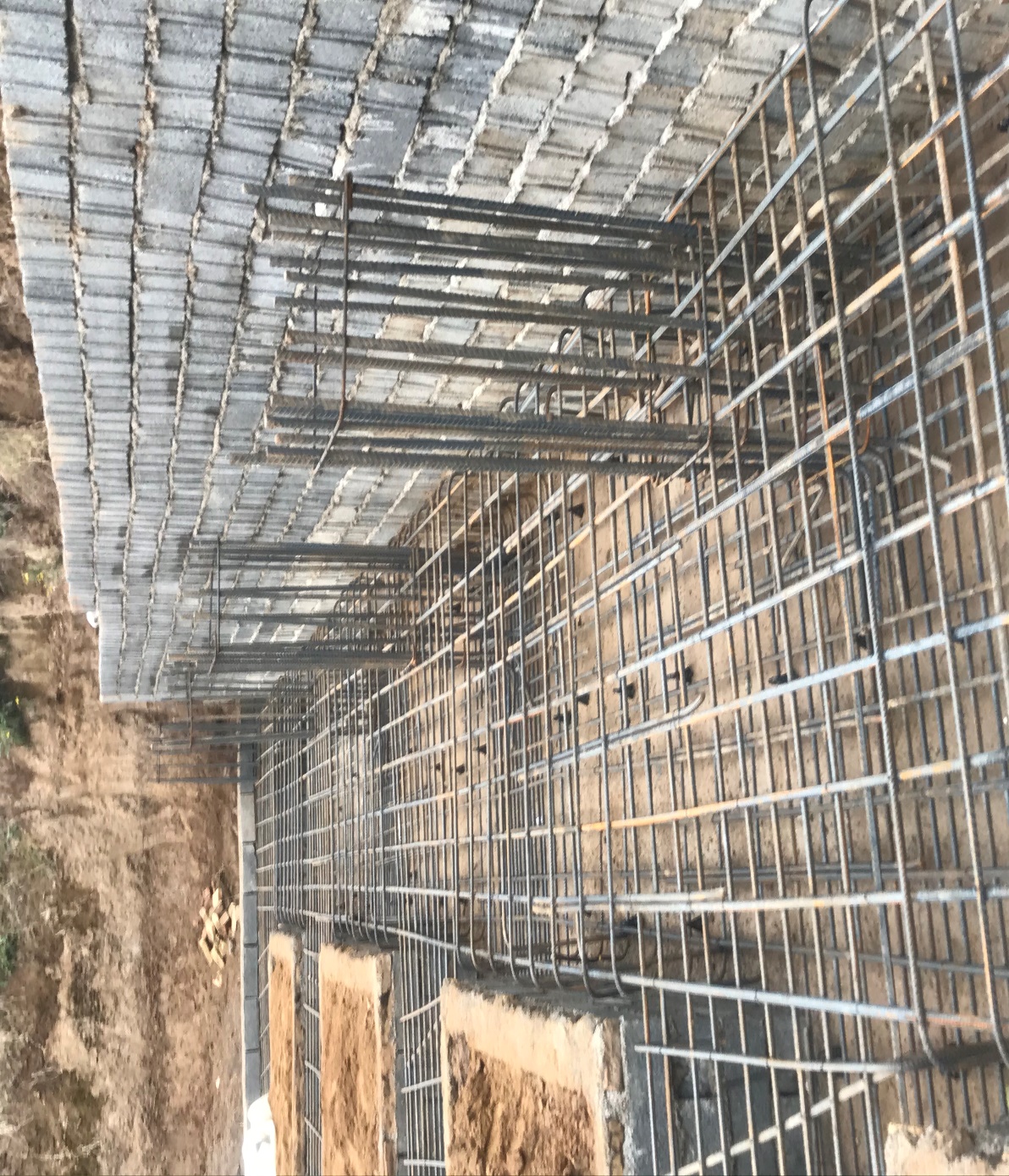 قرار گیری میلگردهای رویی (پلانی) در فونداسیون
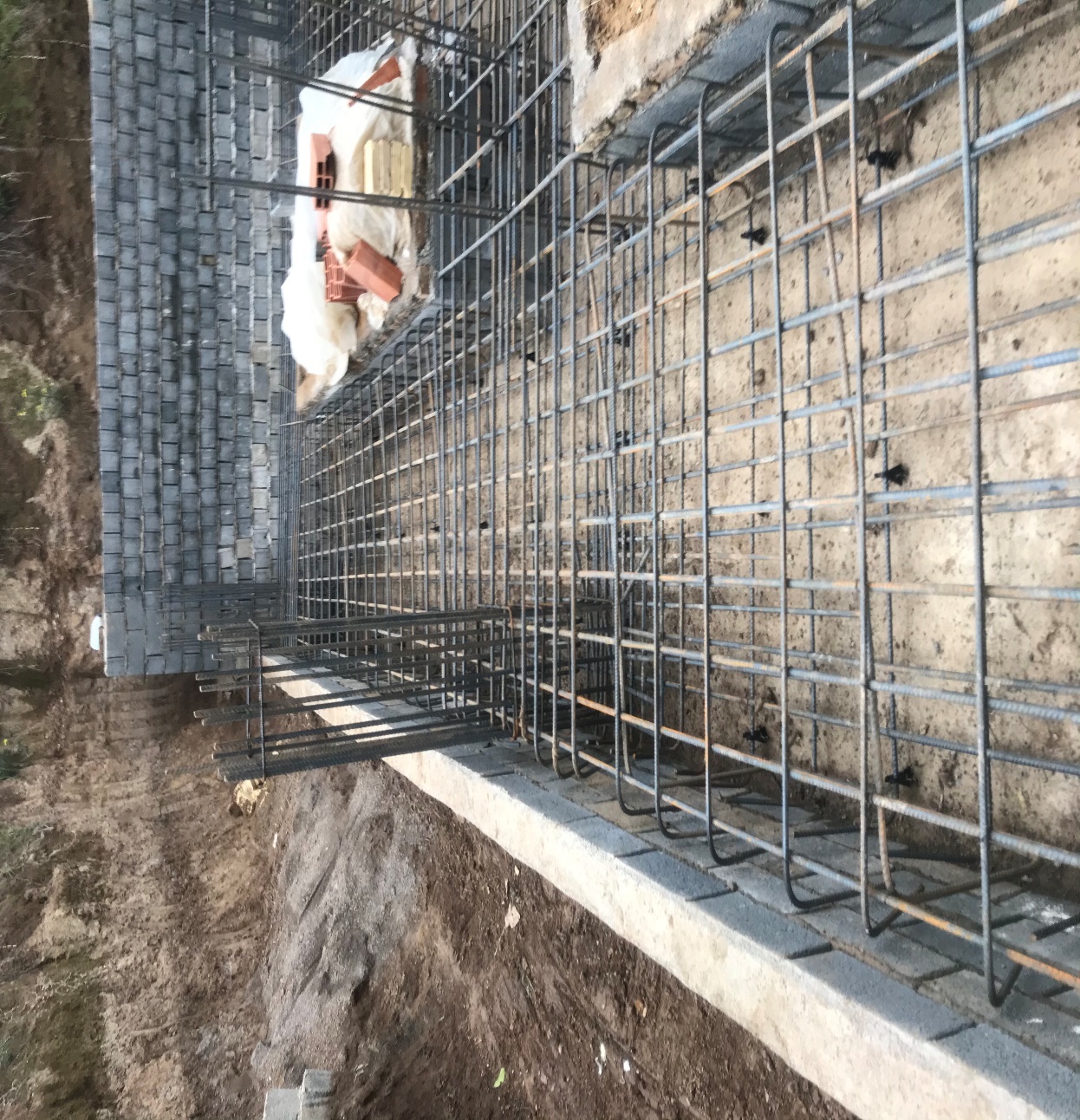 نحو اجرا خاموت در یک ستون اجرایی روی فونداسیون
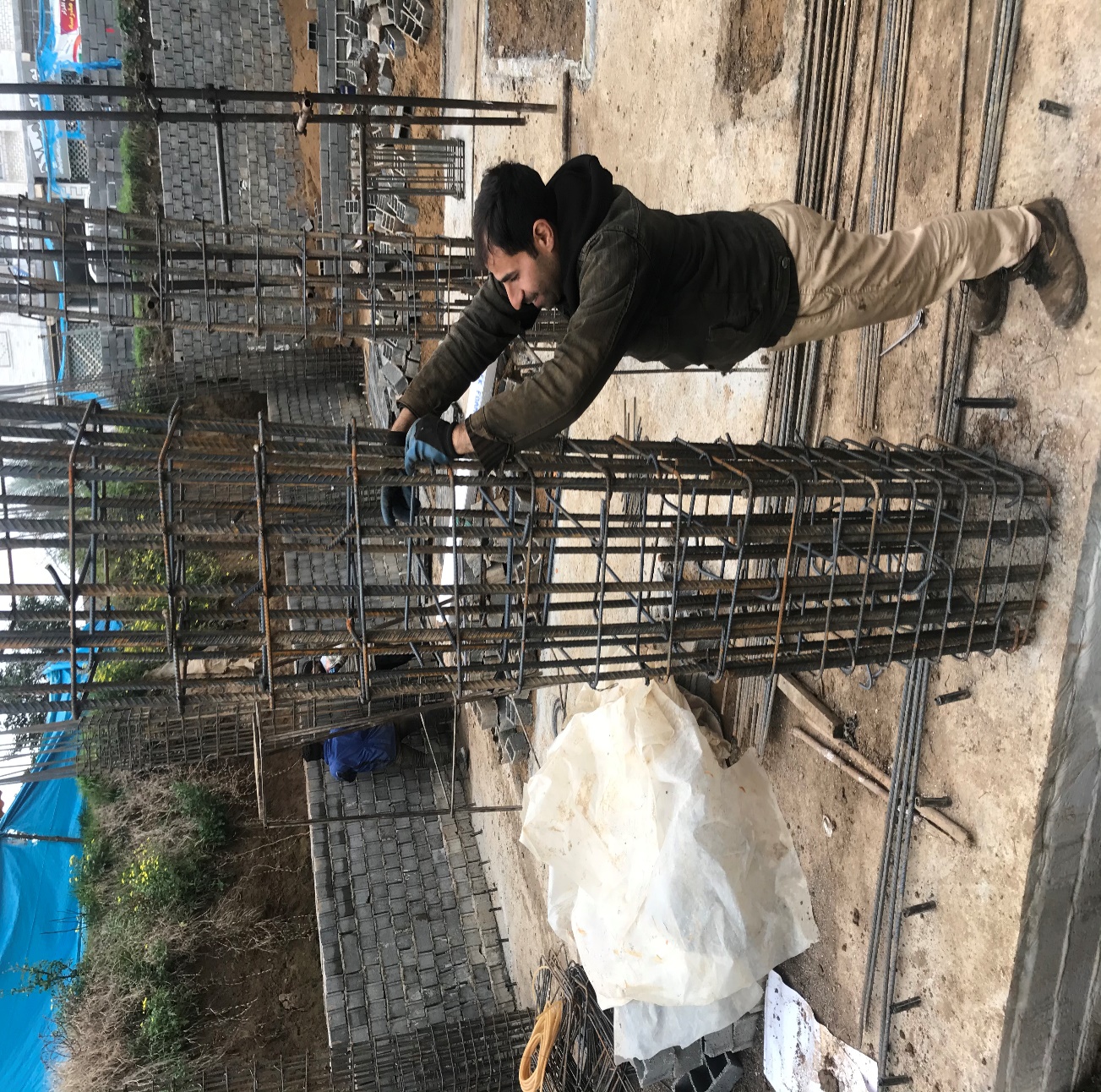 بتن ریزی با پمپ بتن در فونداسیون
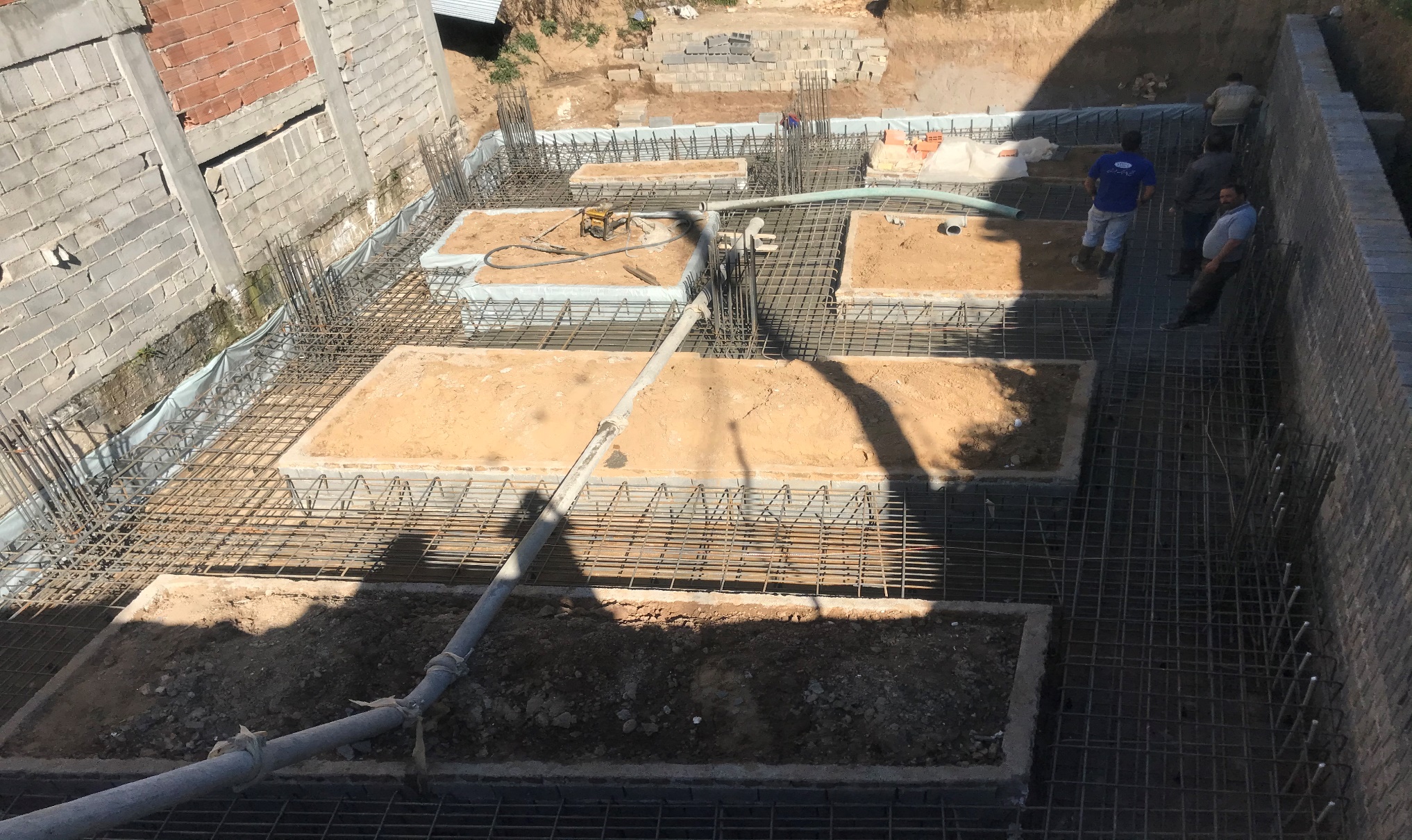 دستگاه تراک و دستگاه پمپ بتن
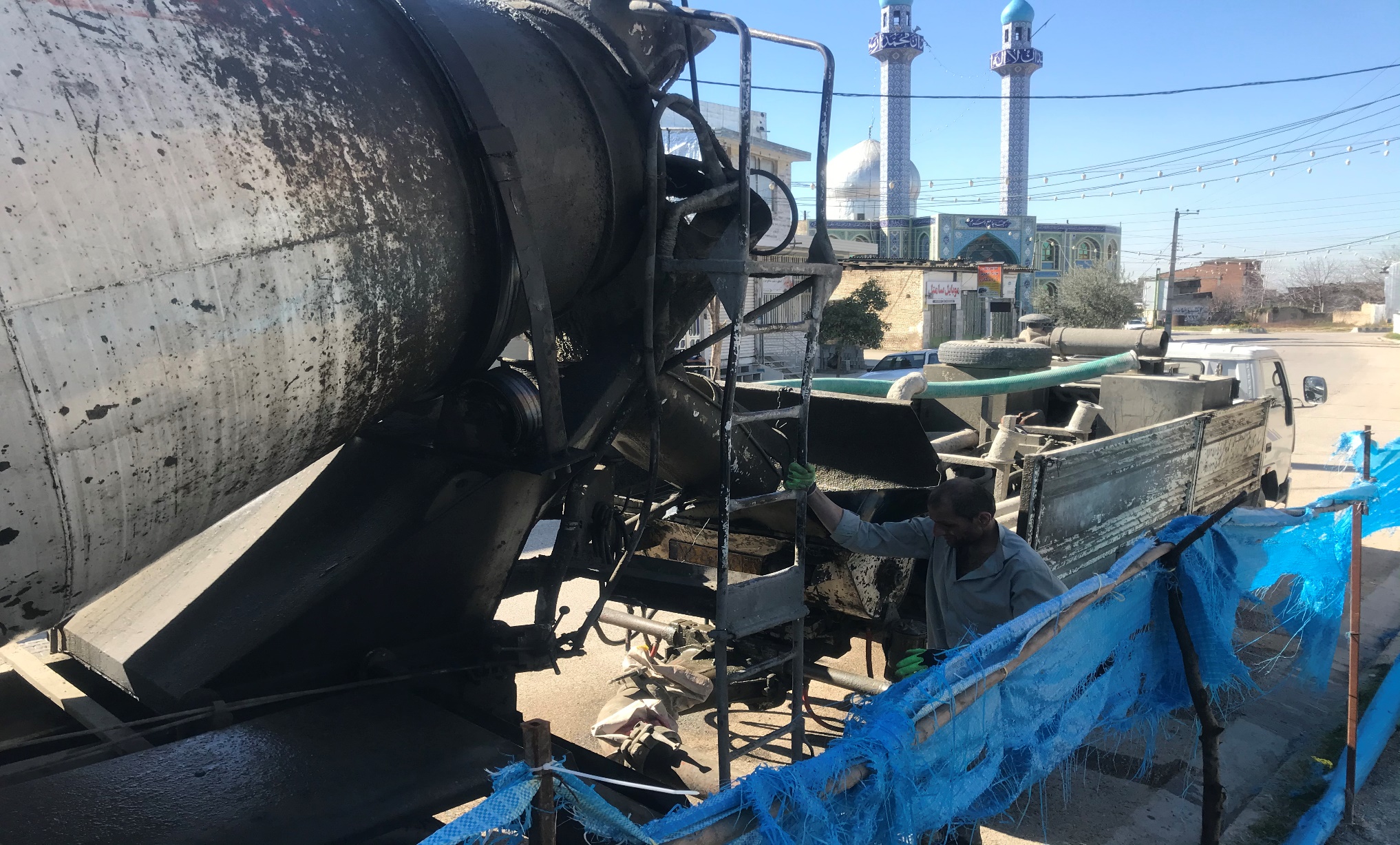 اتمام بتن ریزی اجرا ستون روی پی
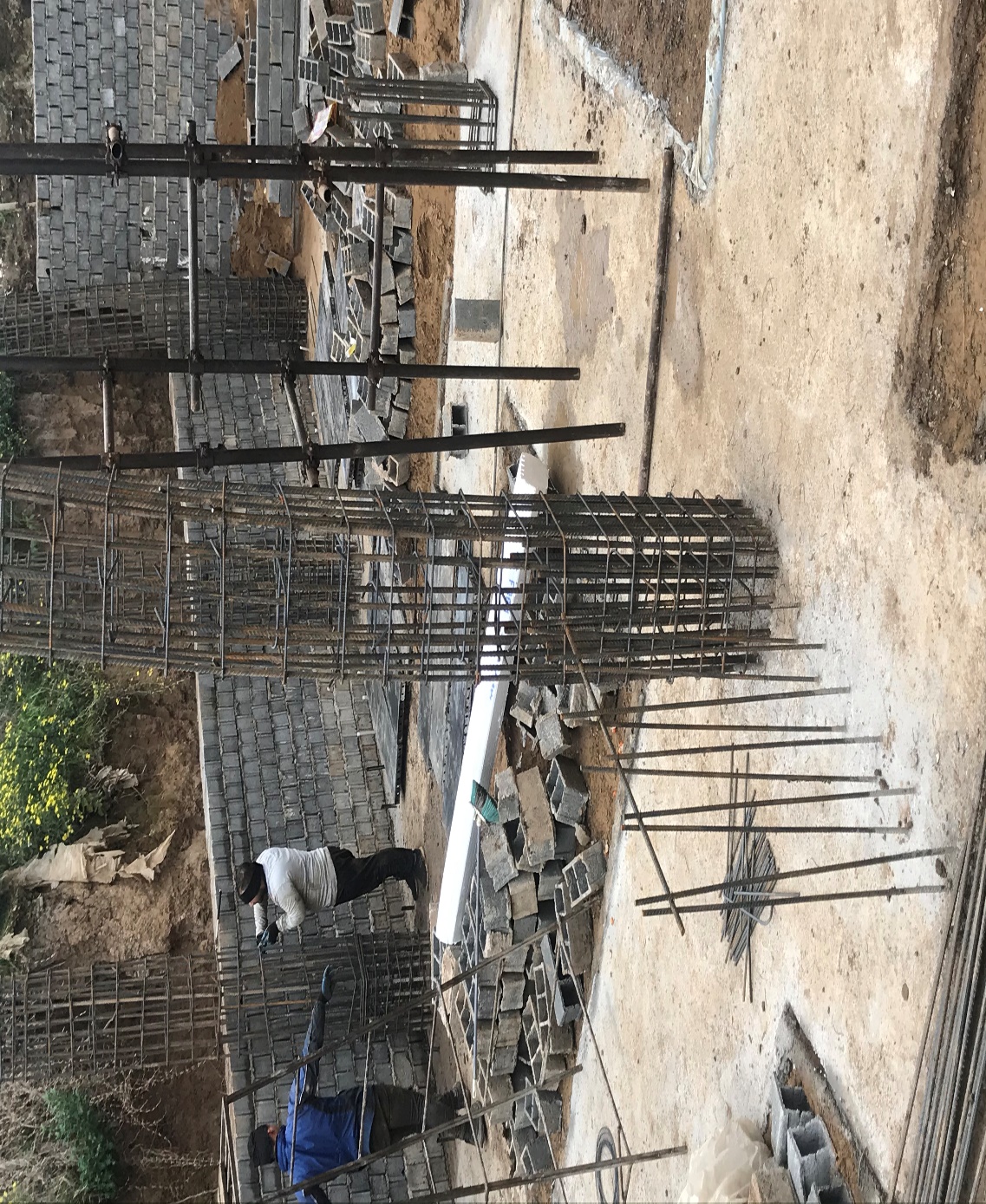 اجرا اسکلت ستون در مجاورت ساختمان همسایه
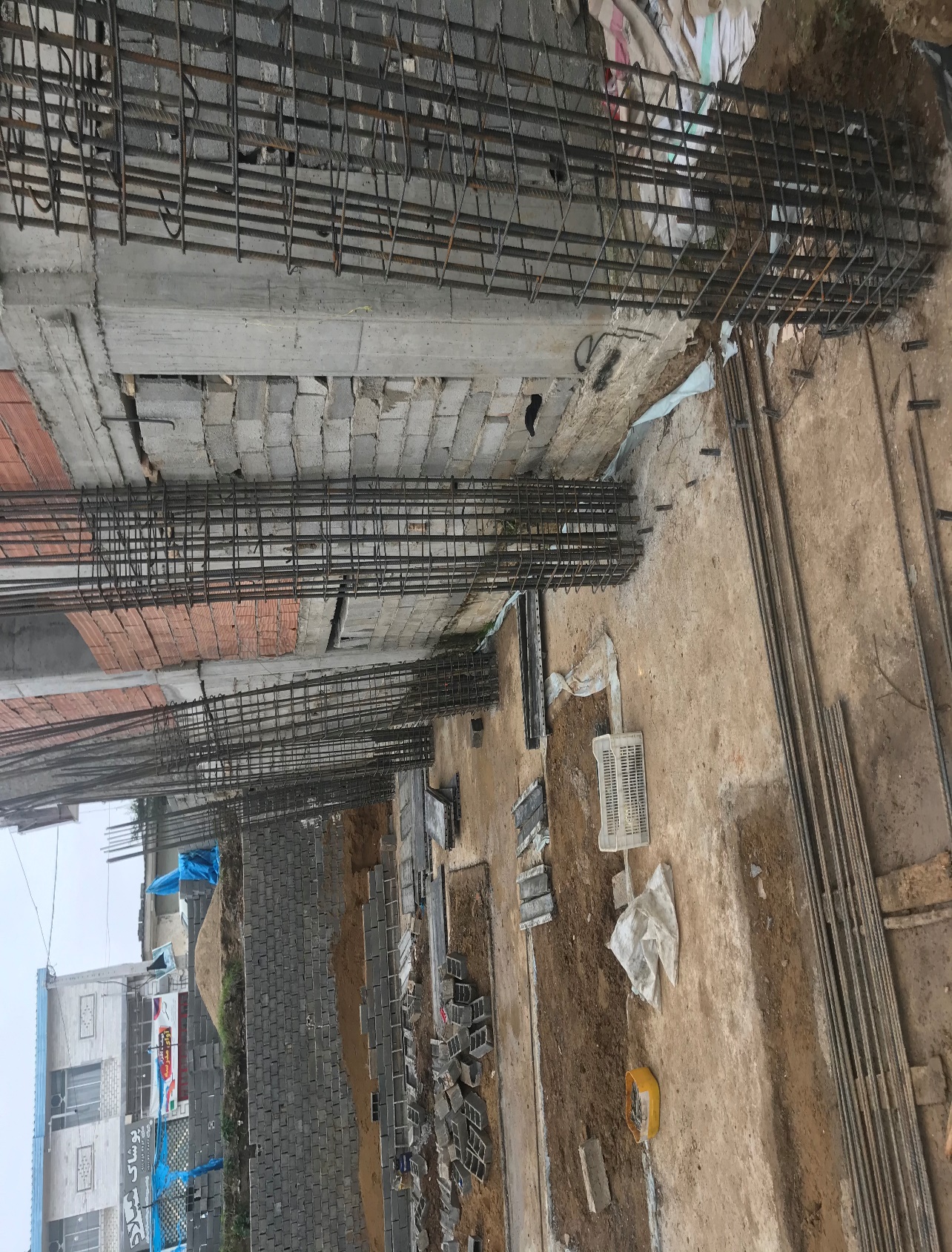 اجرا ستون گذاری در کد منفی زیرزمین
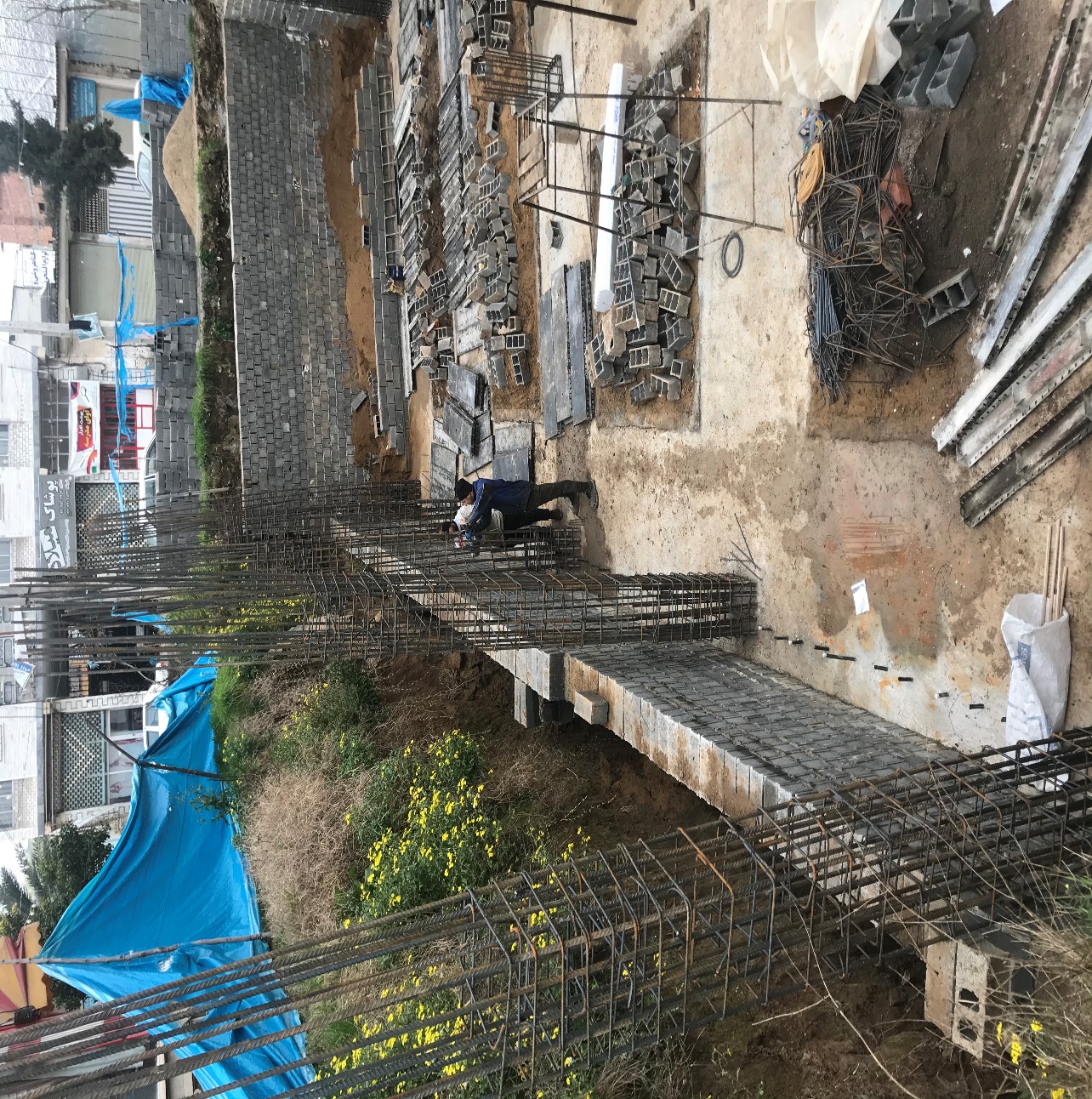 پایان قسمت اول پارت سازه ایی